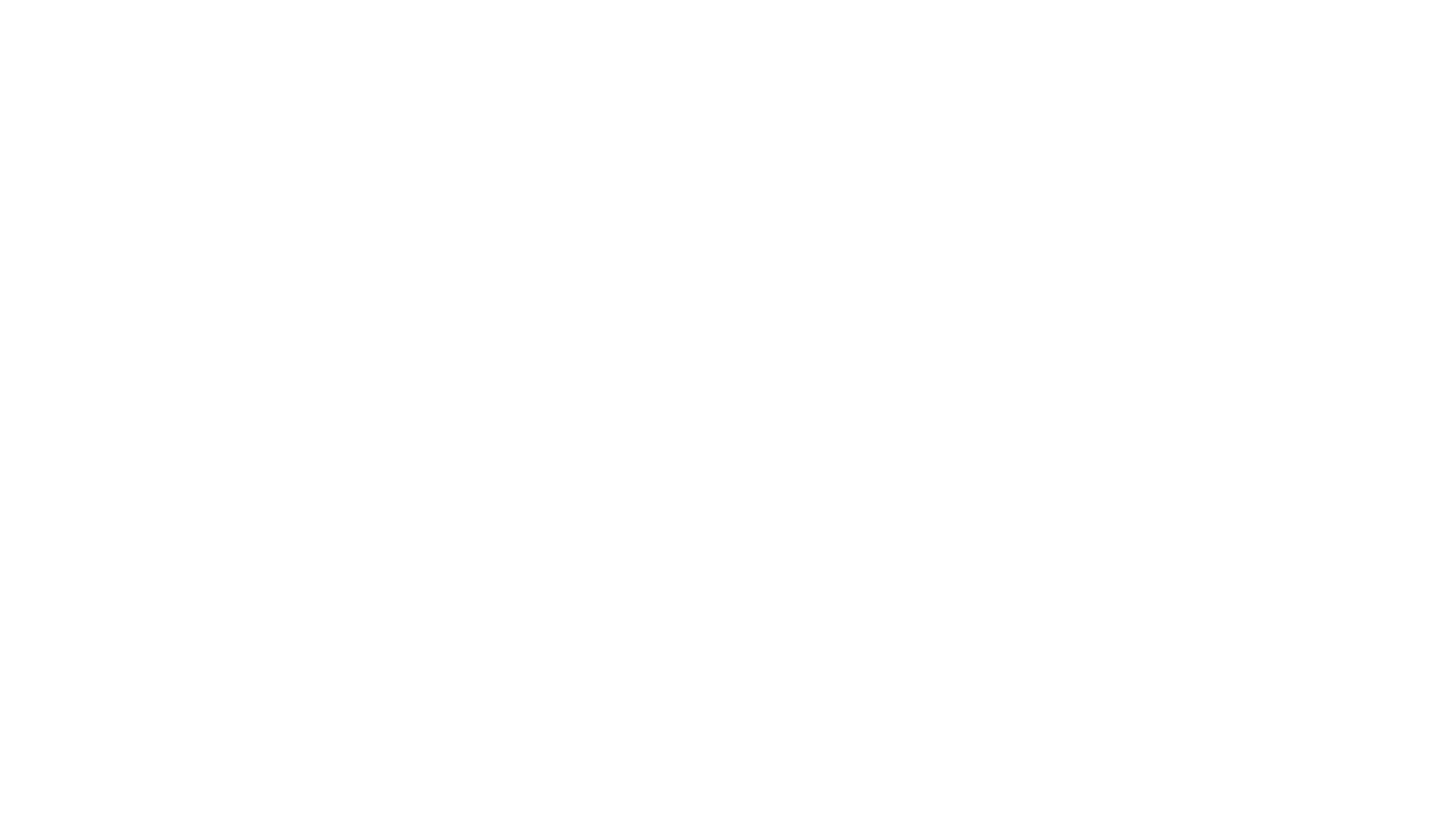 A hitchhiker's Guide to Bayesian Statistics
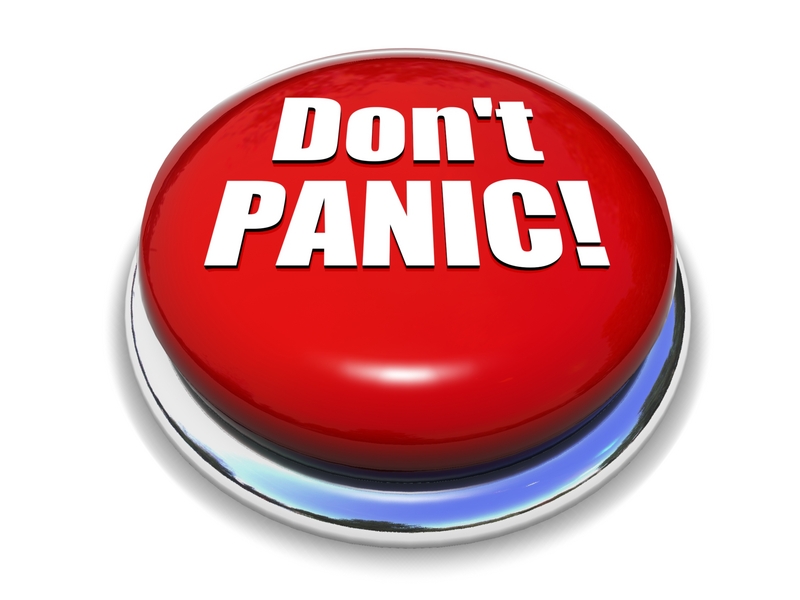 Getting rid of p by using R
An overview
Where Fisher Went Wrong
Some More of Fisher’s Greatest Mistakes
Who is this Bayes Person Anyway, and what has he done with Fisher…
So Long and Thanks for the Null
The Answer to Life, The Universe, and Everything
Origins of the Debate:
Ronald Fisher
Thomas Bayes
Frequentist Perspective: Fisher’s Point of View
Central Question
Sampling Distribution
How likely is it that my observed sample observation x , with sample size n, came the population Ω with a true value of X? 
Based on infinite draws of sample size n, 
assuming the sampling distribution 
Etc.,
The Plot Thickens…
Jerzy Neyman
We should calculate confidence intervals!
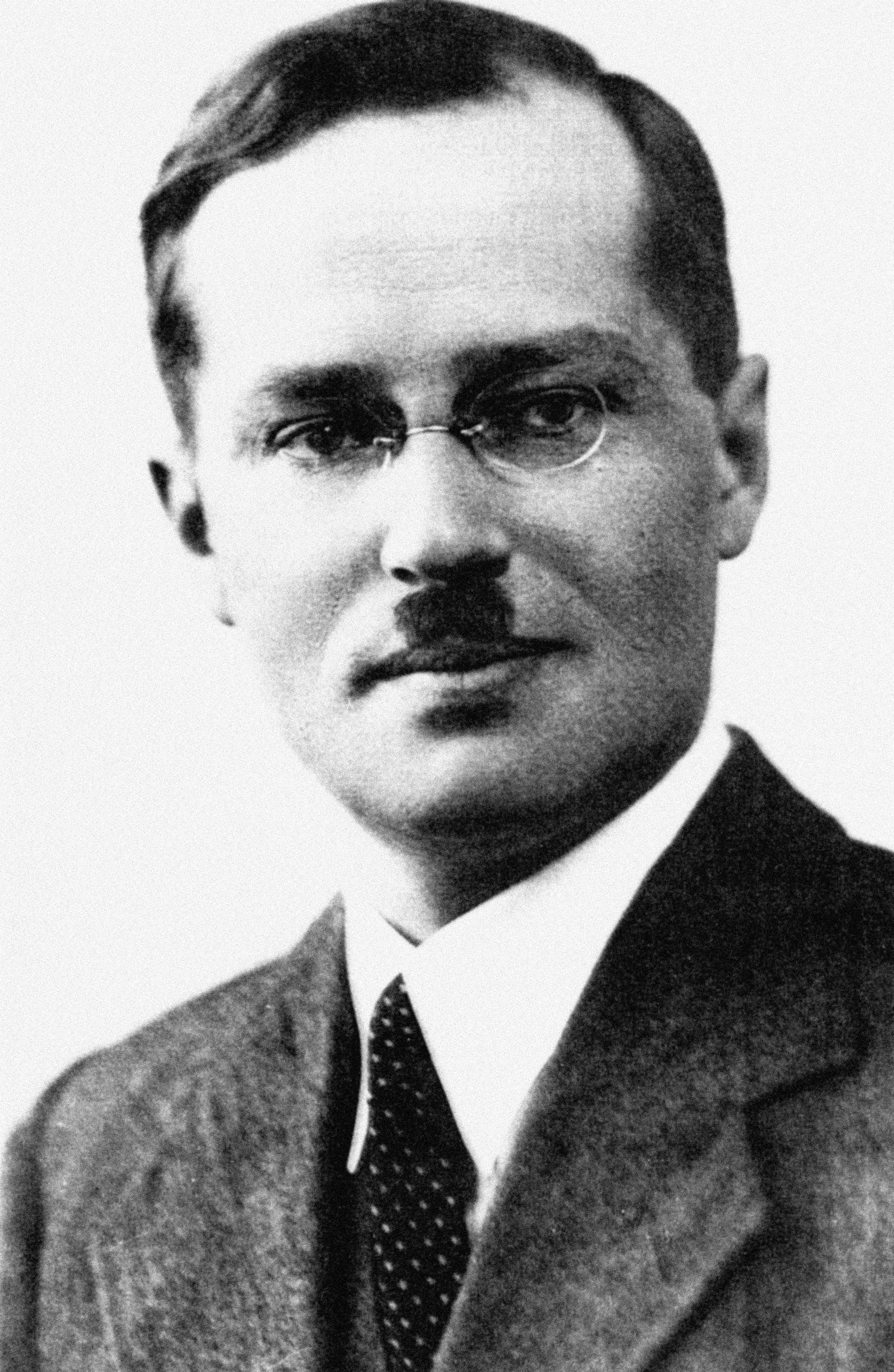 Guys, I am not sure about that…..
SMH!
Yes! Then we can test a made-up hypothesis!!
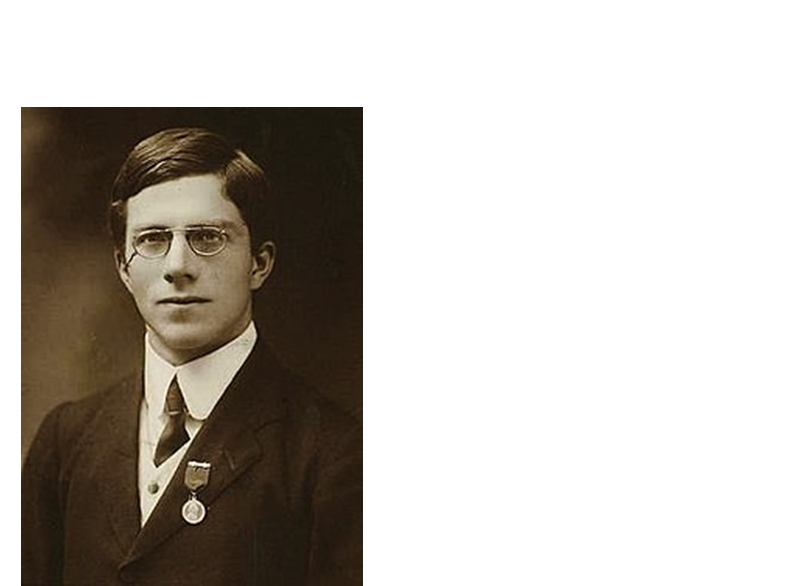 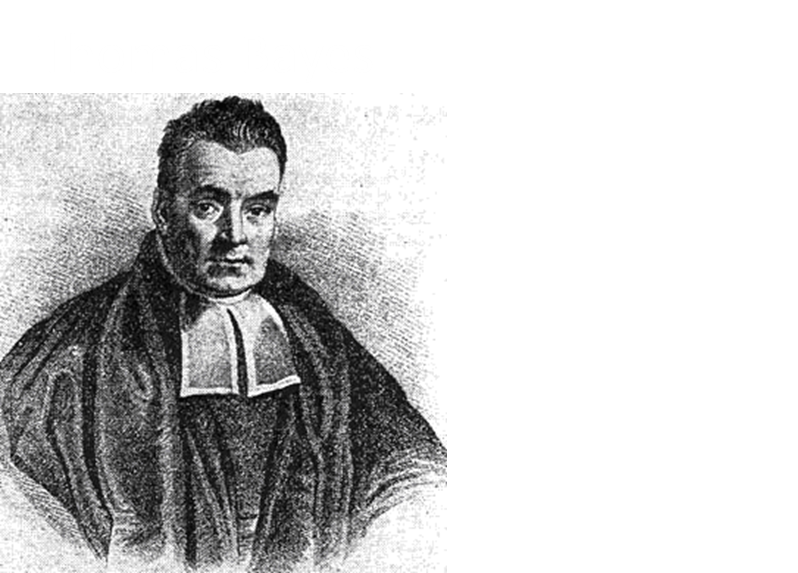 Karl Pearson
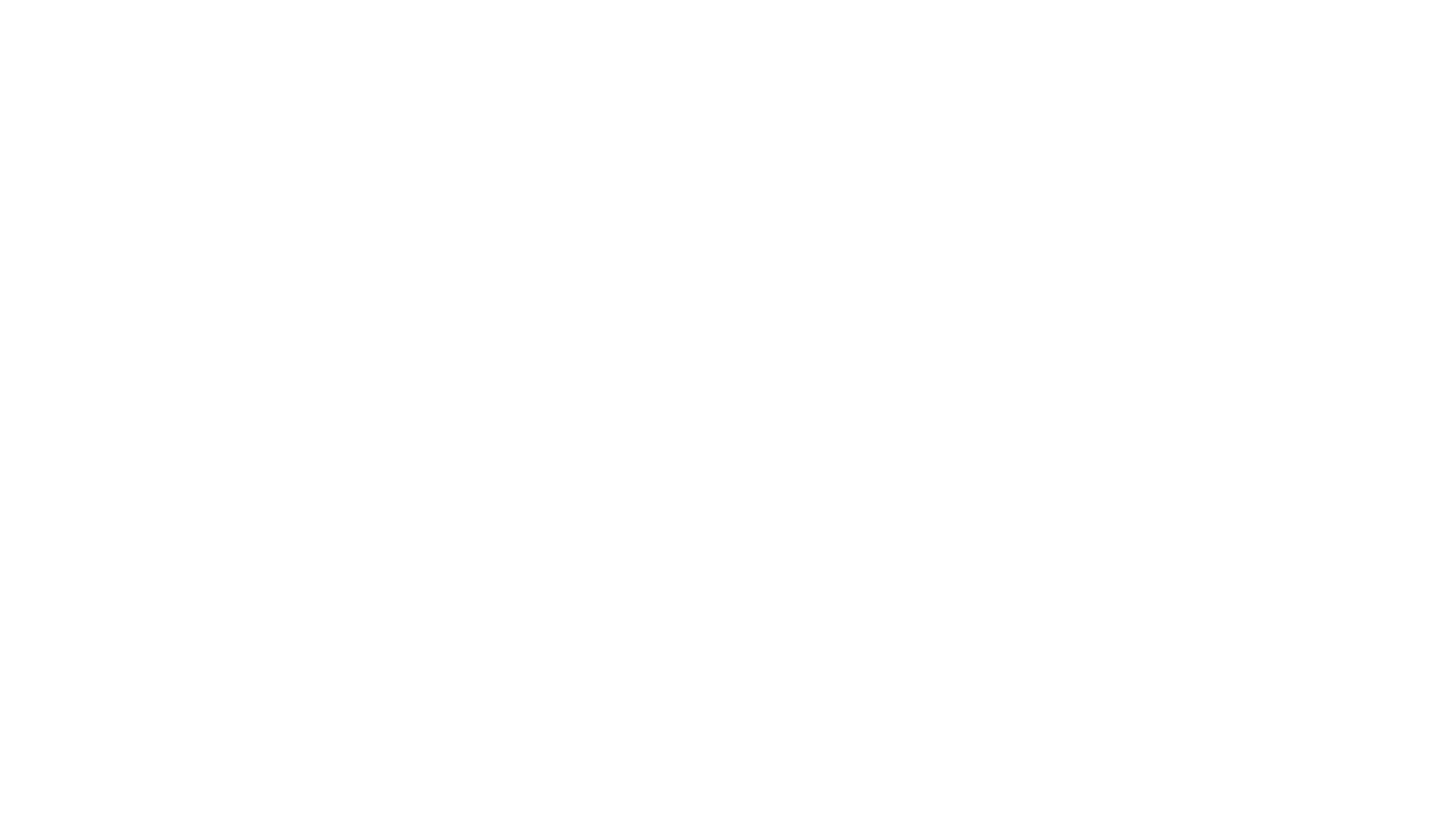 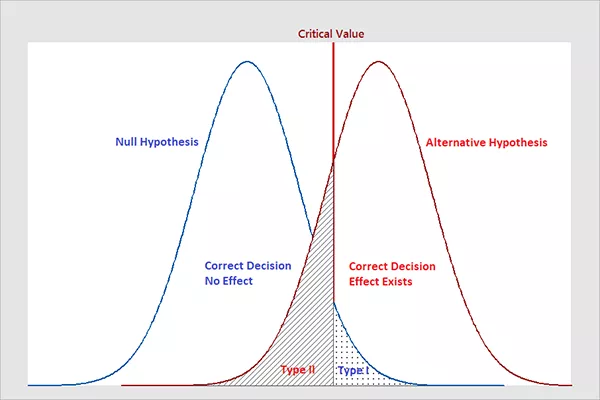 But why me??
This is a myth
The p-value and the birth of NHST
Let’s rethink this whole p-value thing….
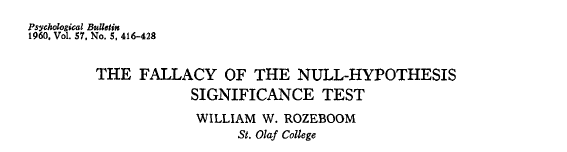 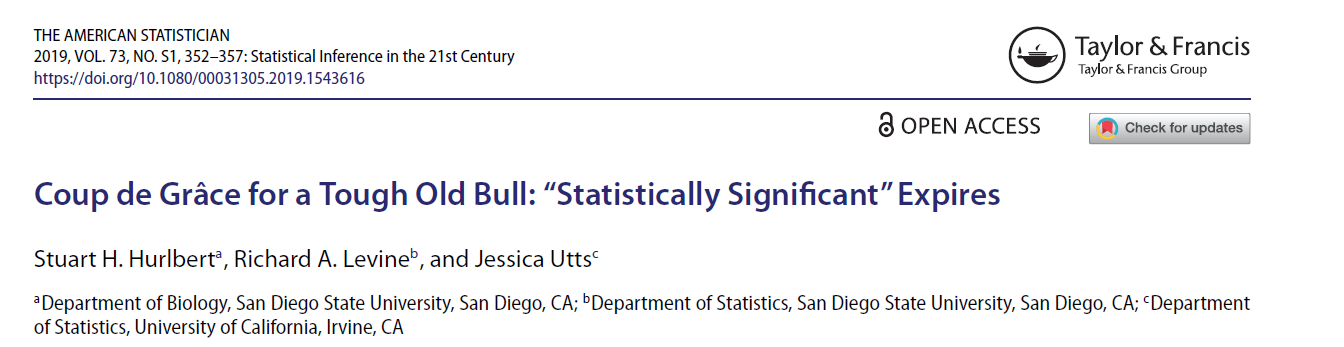 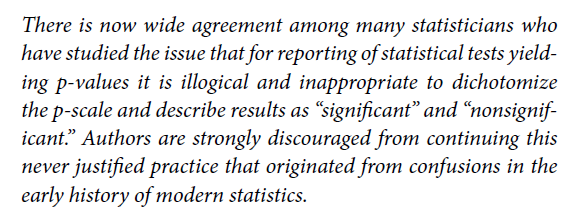 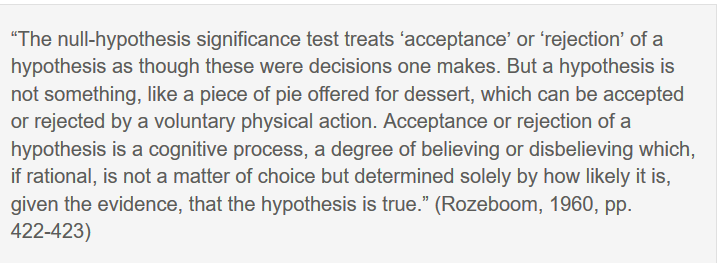 Back to Bayes
A Different Question
Bayesian Inversion Formula
What is the likelihood of my model parameters, θ given that my data = D?
That is it really.. 
Consistent with inferential syllogism 
If Model is TRUE, then data = D
Data = D
Therefore, Model is TRUE
But we cannot be certain data = D
Assess degree of certainty given what we know so far (knowledge is not independent)
“…we do not begin anew[with each new study]…previous research provides us with a priori information concerning the merit of the hypothesis” (Lynch, 2006)
Likelihood Function
Prior Probability
Marginal
Posterior Probability
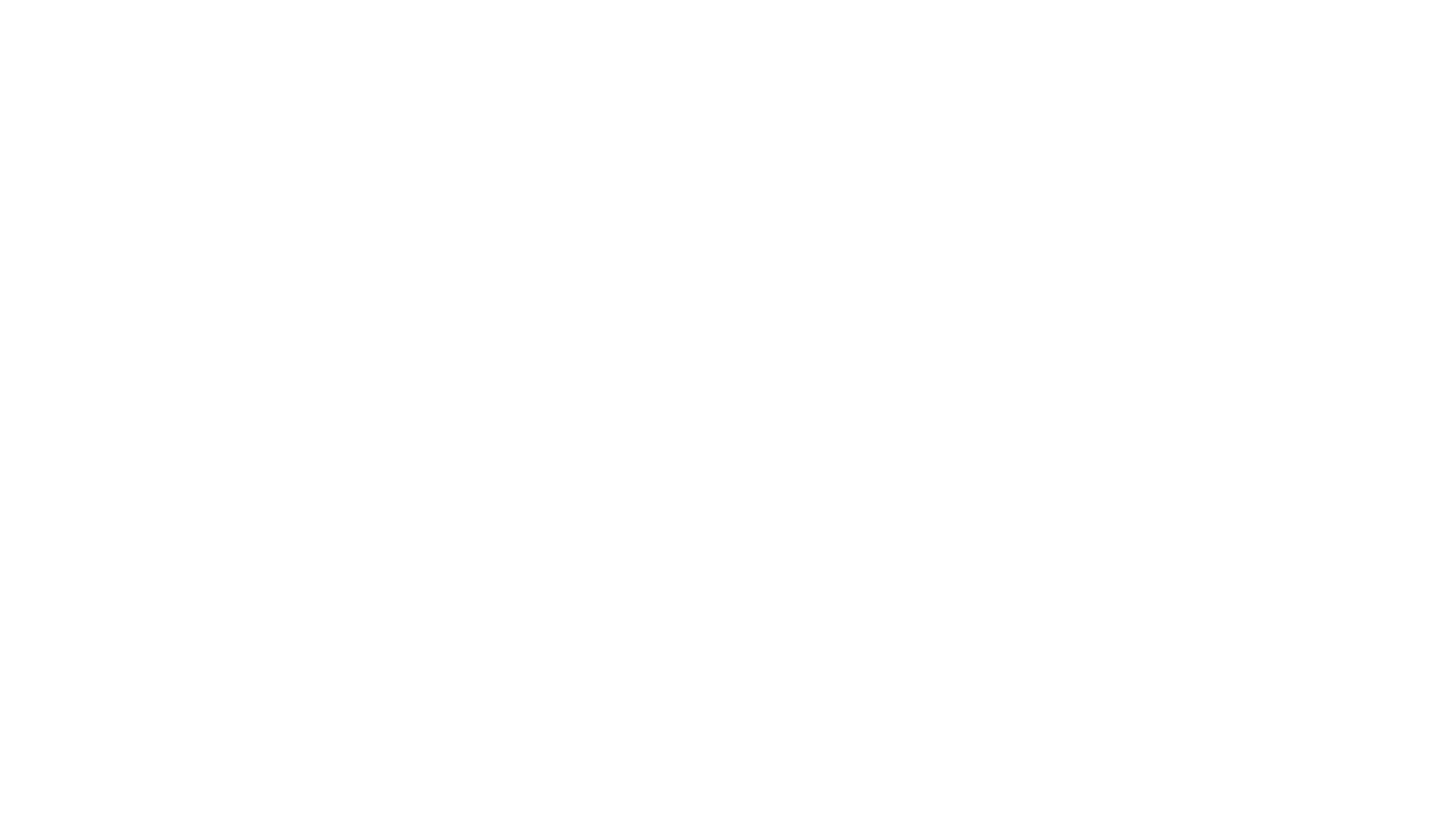 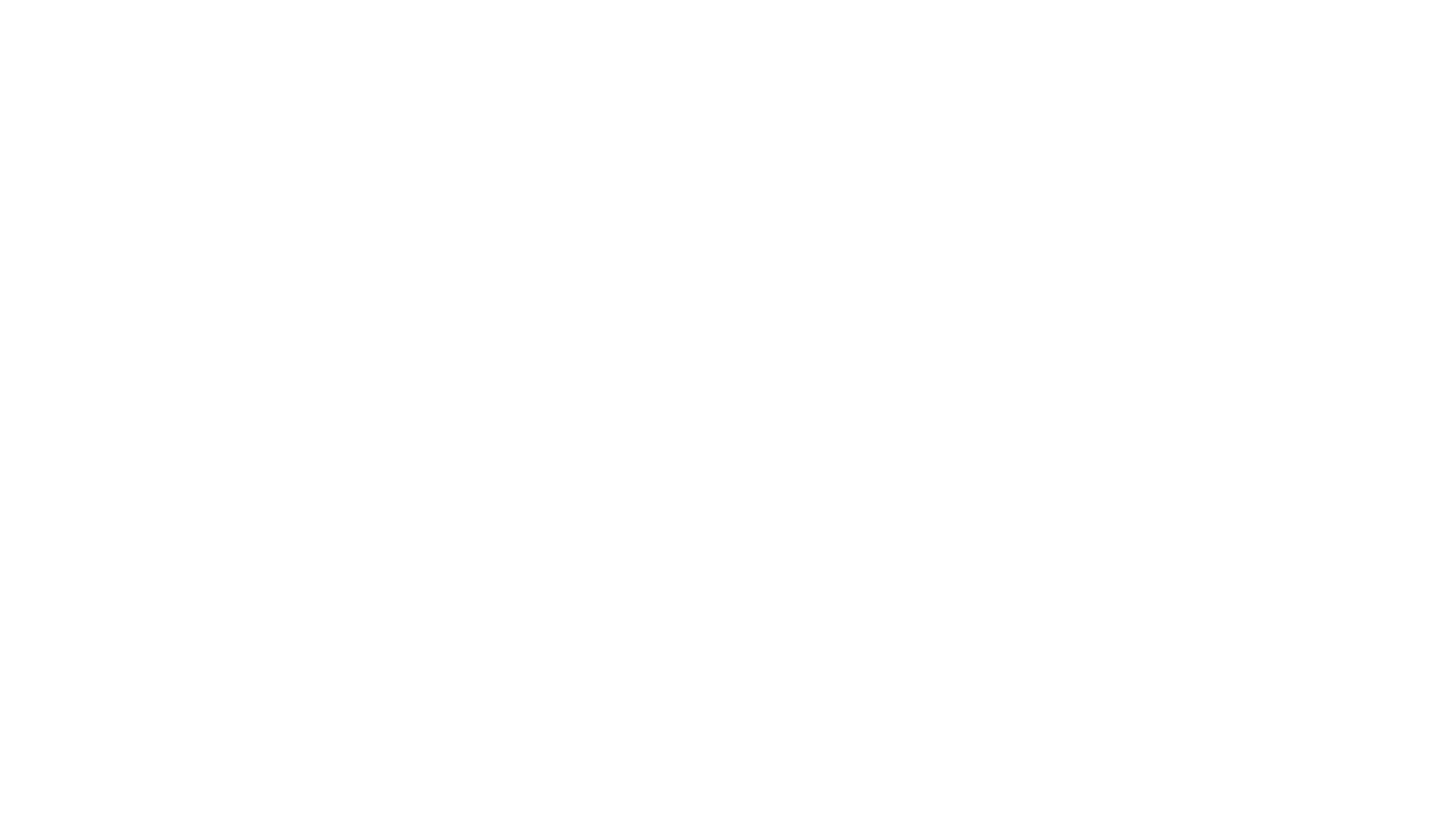 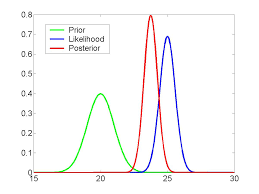 Bayesian Inference Model
Back to the Debate
My approach is much more consistent with the practice and philosophy of science; resolves all the problems with NHST
Ronald Fisher
Thomas Bayes
Yes, but I can calculate an answer and you can’t
So the world waits, and waits, and waits…..and waits…………………….and waitsUntil,
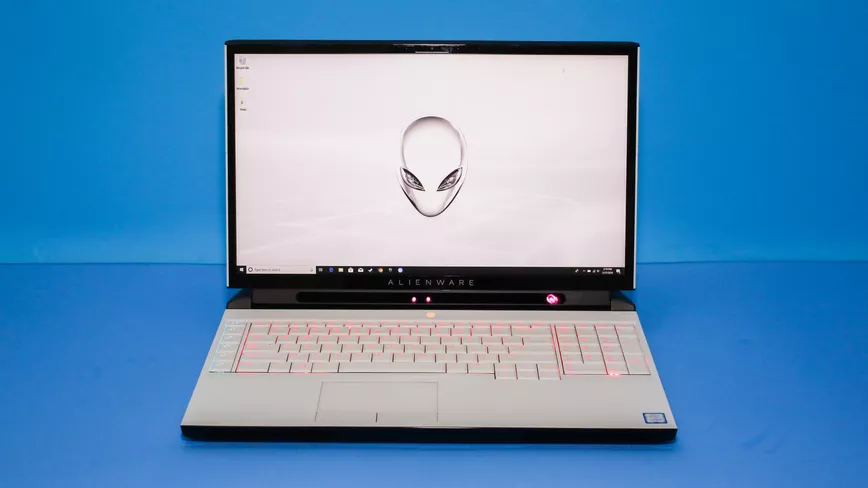 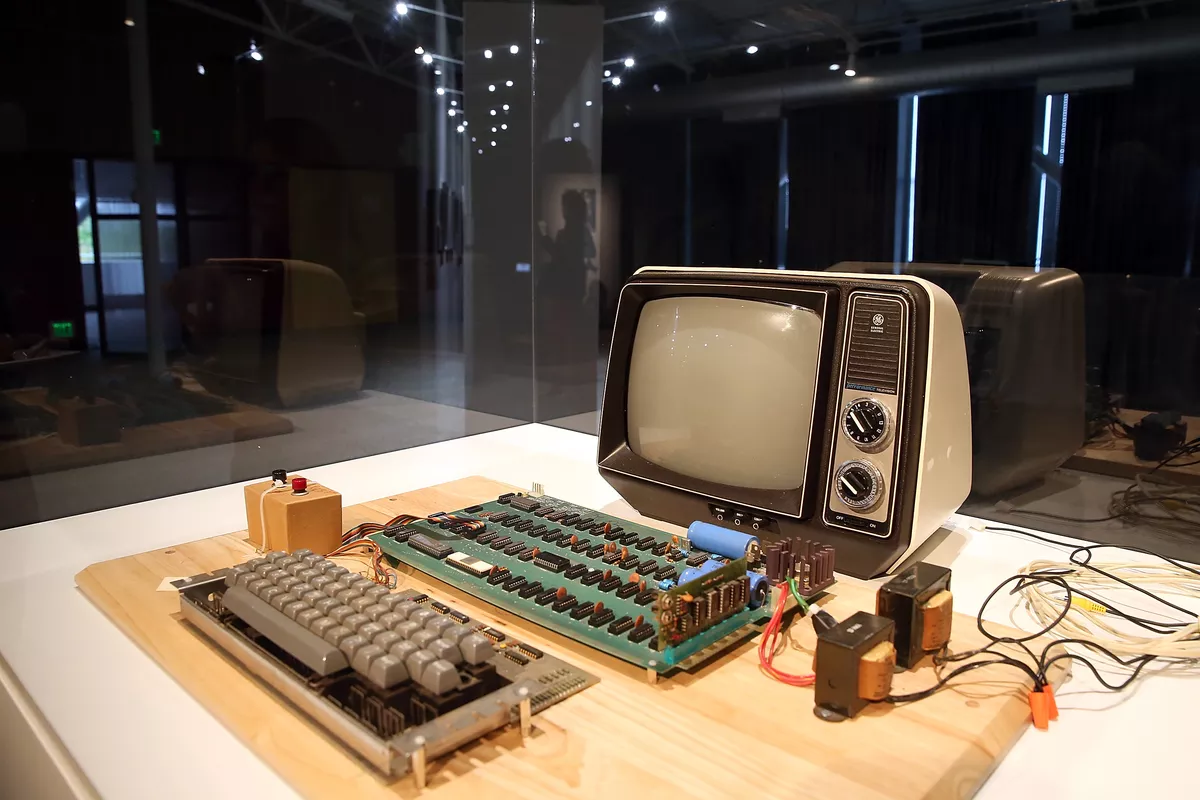 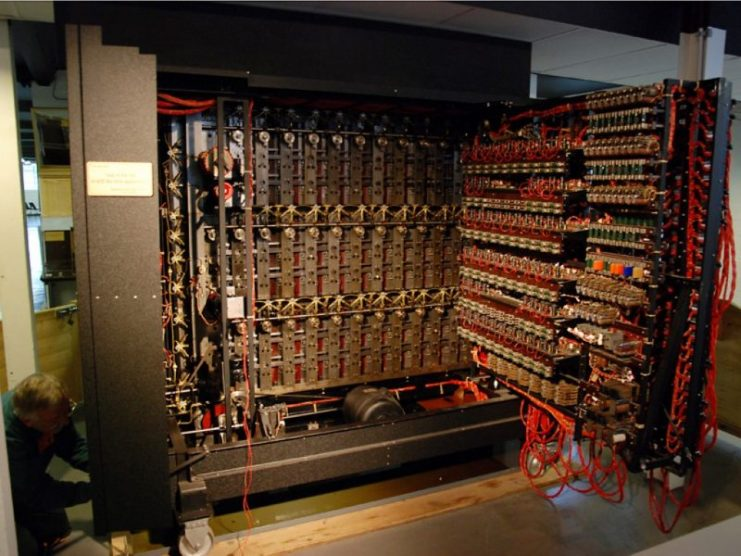 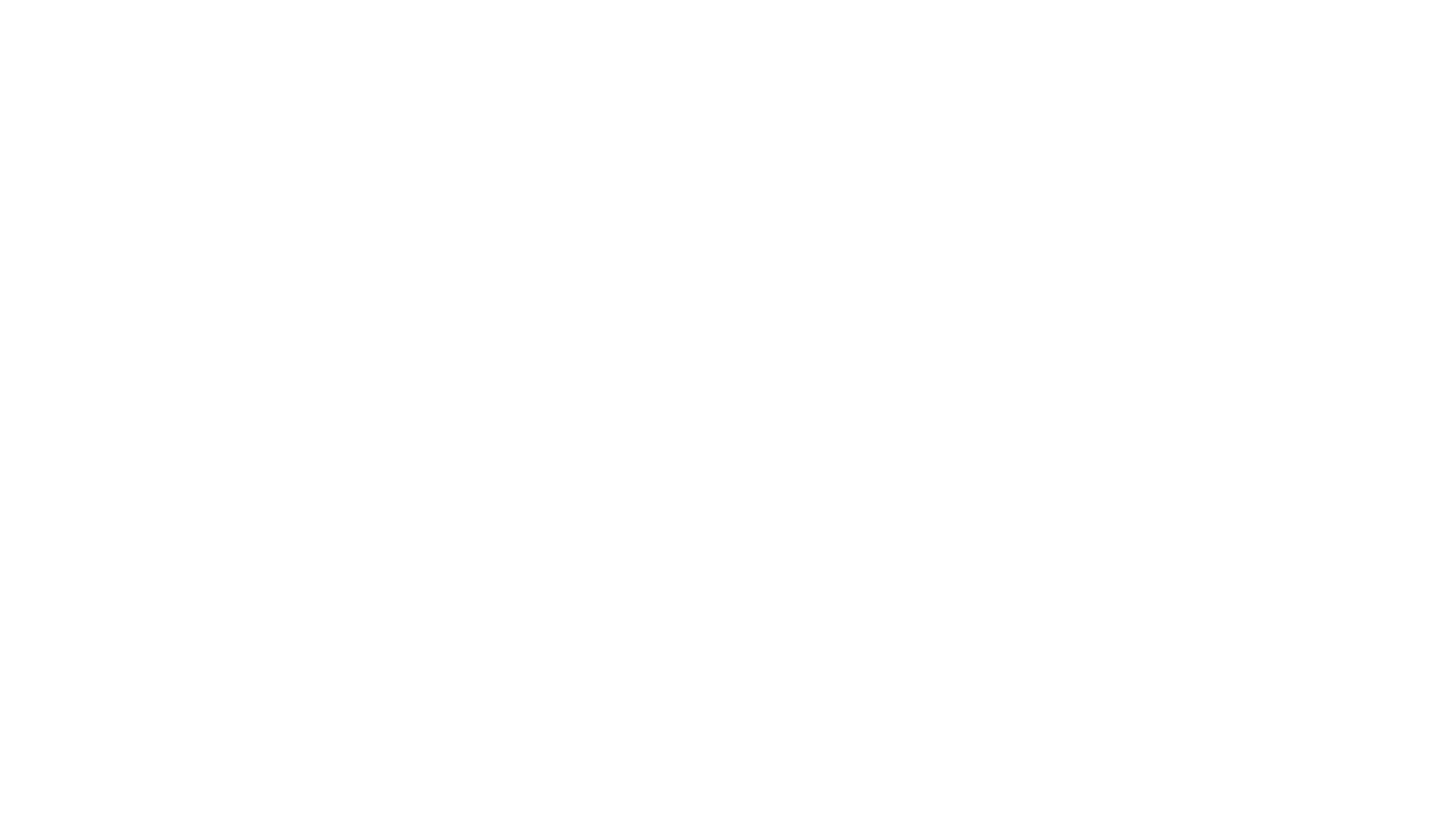 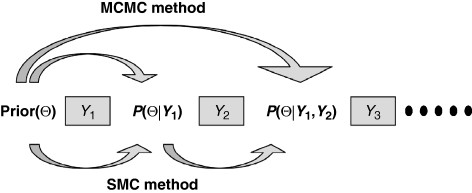 Markov Chain Monte Carlo
Implementing Bayesian Approaches in R
An empirical Example
Data: CAHC Evaluation – wave 1
Y = Number of Days of School Missed (1 = no days, 2 = 1-2 days, 3 = 3-5 days, 4 = 5+ days)
X1 = Stress at School (1 = no stress, 2 = a little stress, 3 = some stress, 4 = a lot of stress)
X2 = Poor Stress Coping (1 = positive stress coping, 5 = negative stress coping)
X3 = Physical Stress Symptoms (1 = no symptoms, 5 = constant physical symptoms)
Packages Used
The Data
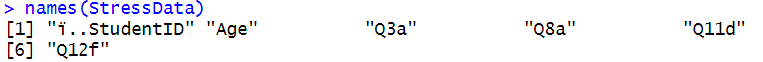 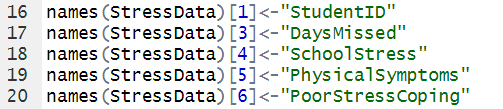 Handling Missing Data
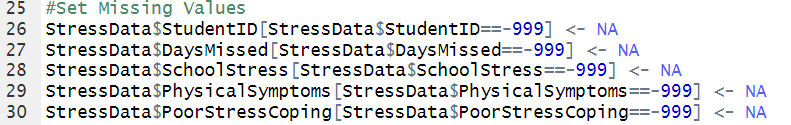 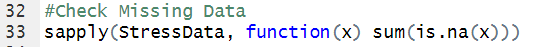 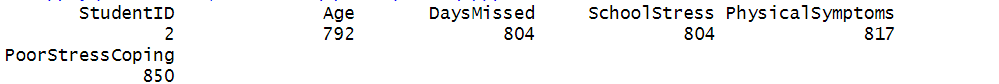 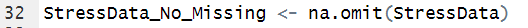 Data Summary
Traditional Frequentist Regression
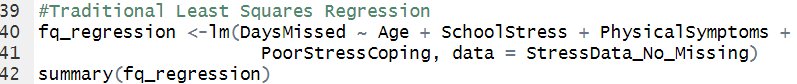 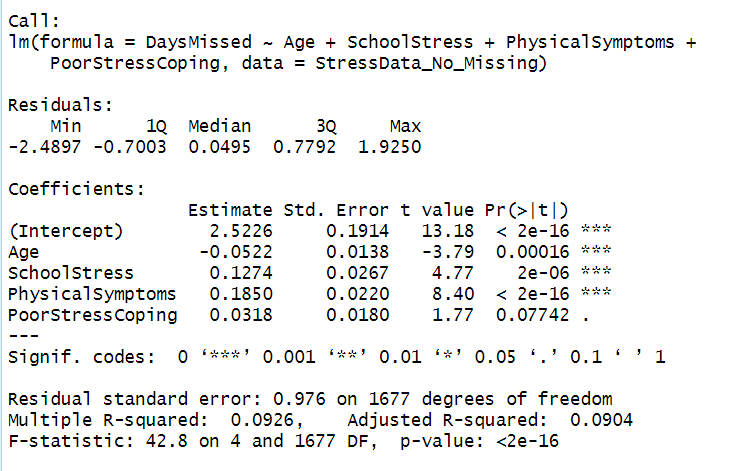 Traditional Frequentist Regression
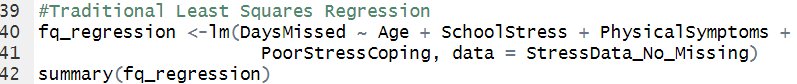 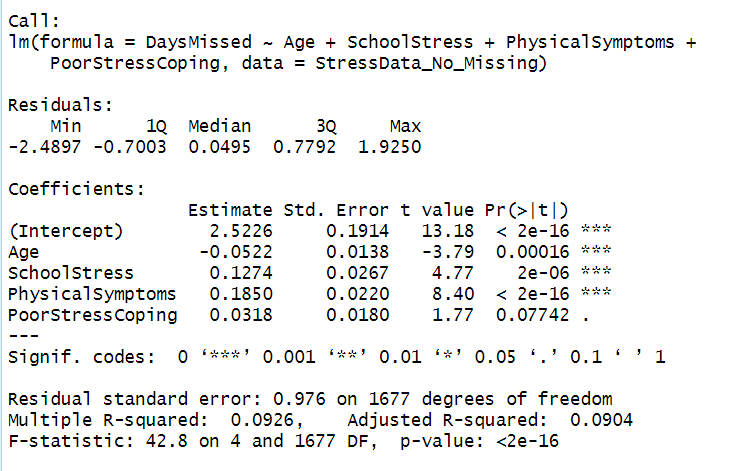 Saving Predicted and Residual Values
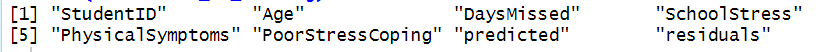 Regression Plots
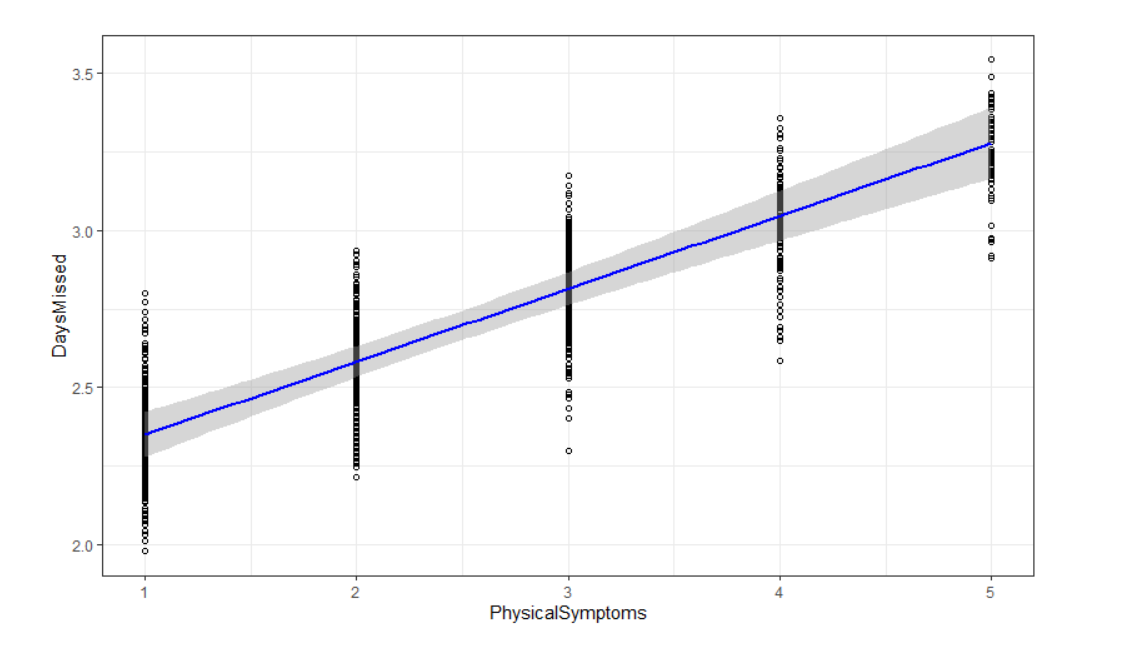 Bayesian Regression
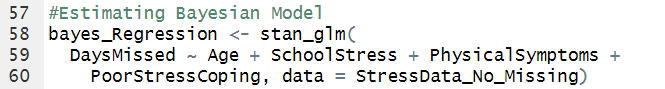 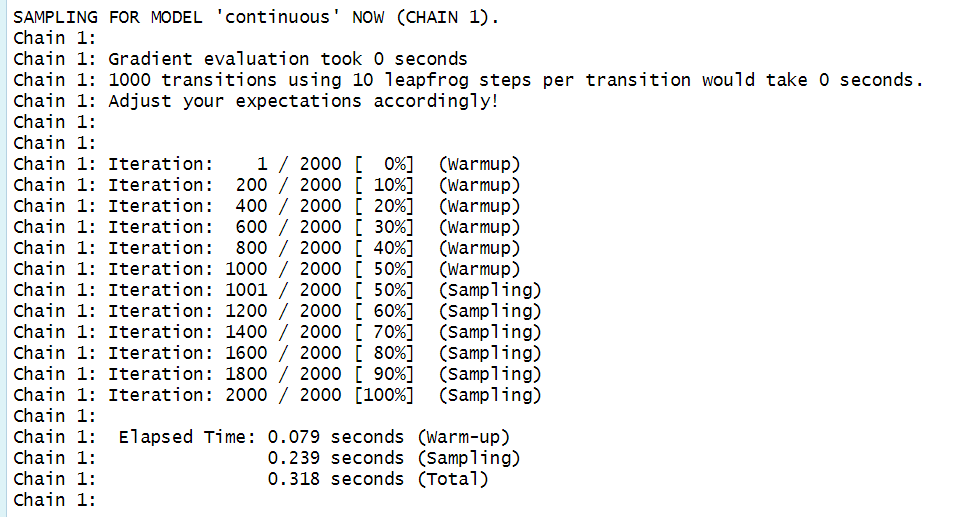 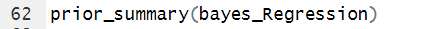 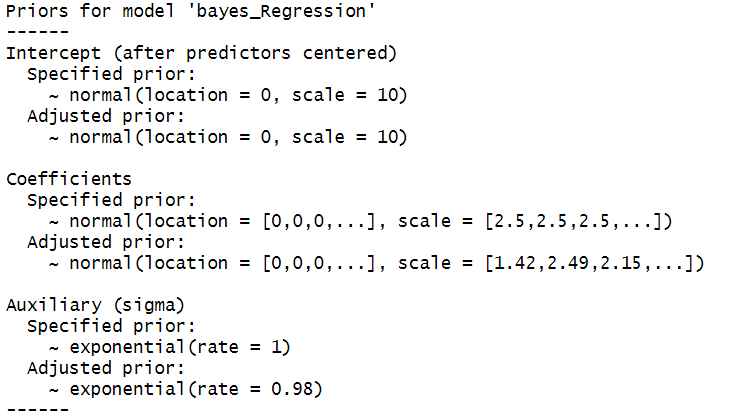 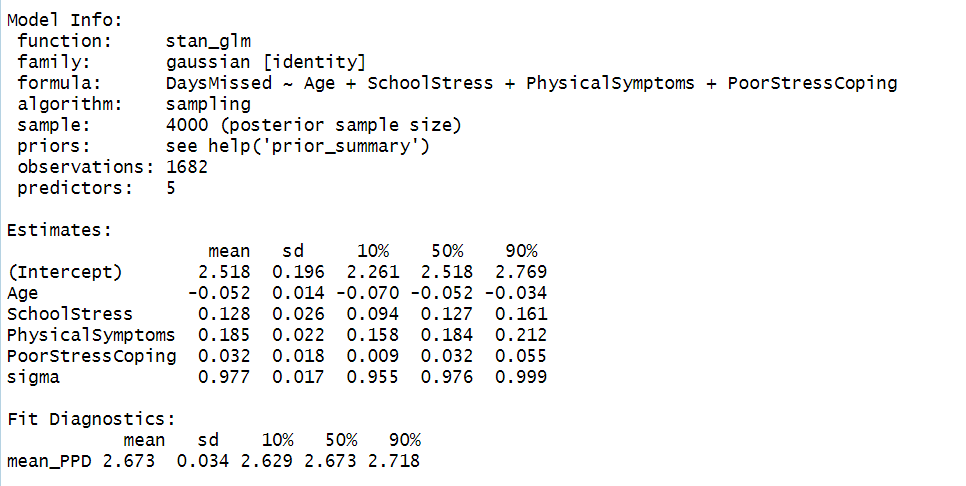 Matches the Sample Mean for Days Missed (y)
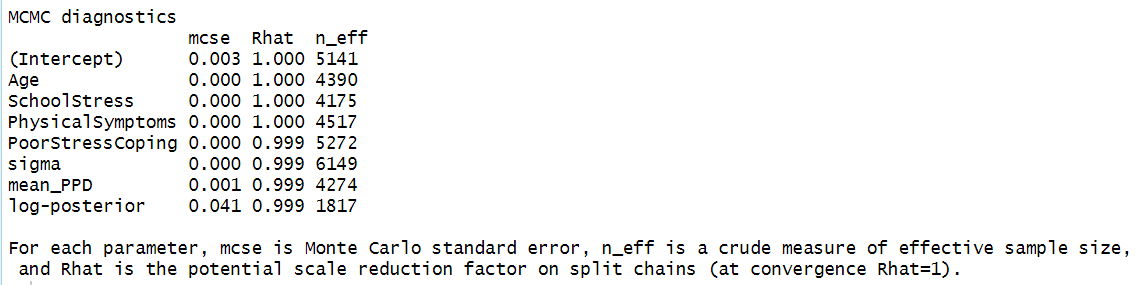 Rhat:
The split-R̂  statistic measures the ratio of the average variance of draws within each chain to the variance of the pooled draws across chains; if all chains are at equilibrium, these will be the same and R̂  will be one. If the chains have not converged to a common distribution, the R̂  statistic will be greater than one (see Gelman et al. 2013)
N_eff:
The effective sample size is an estimate of the number of independent draws from the posterior distribution of the estimand of interest. The n_eff metric used in Stan is based on the ability of the draws to estimate the true mean value of the parameter.
Comparison of Estimates
Evaluating the Bayesian Estimates
Confidence in what we know
Evaluating Trace Plots
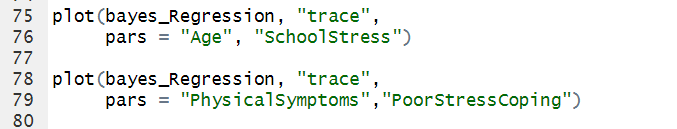 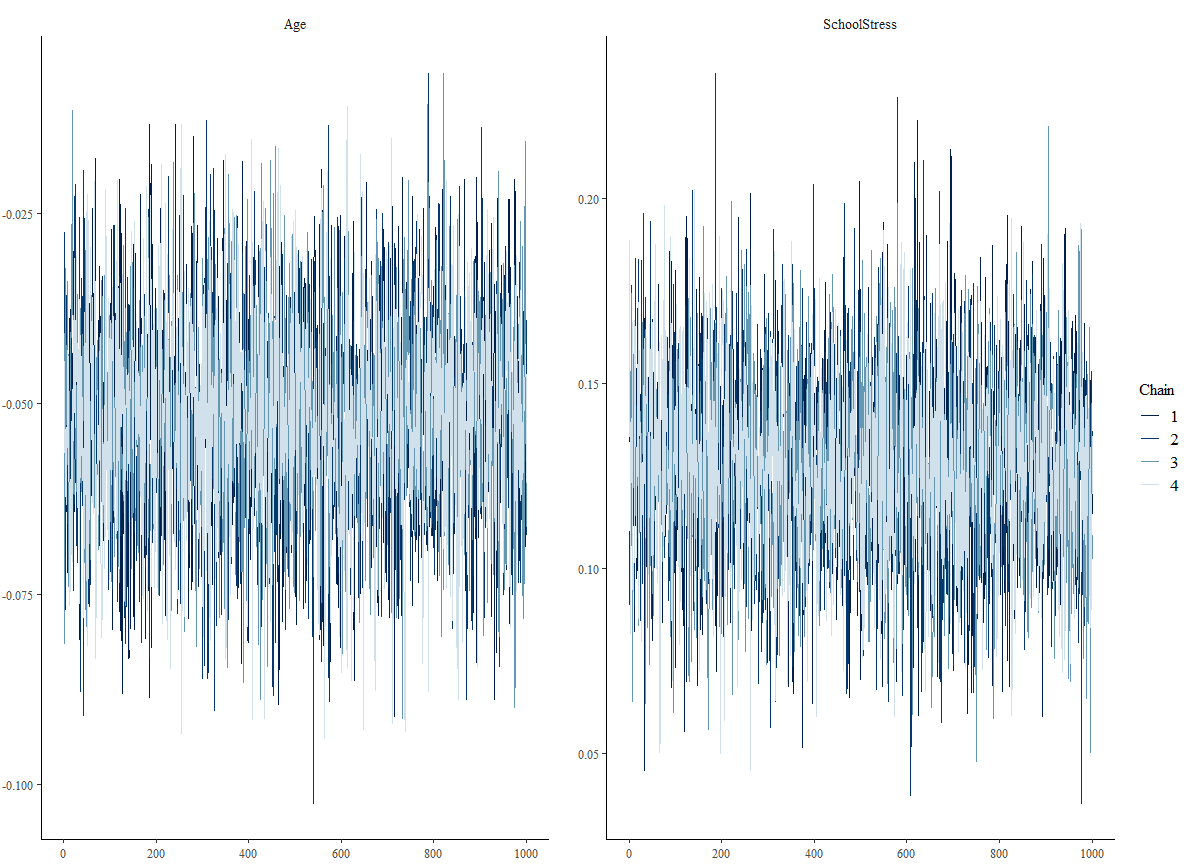 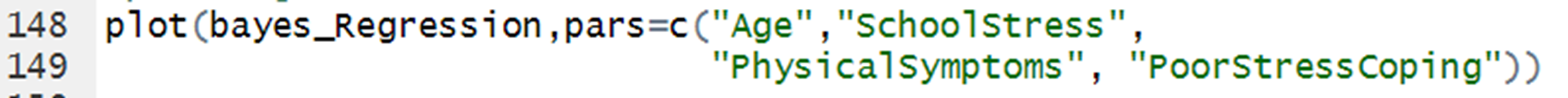 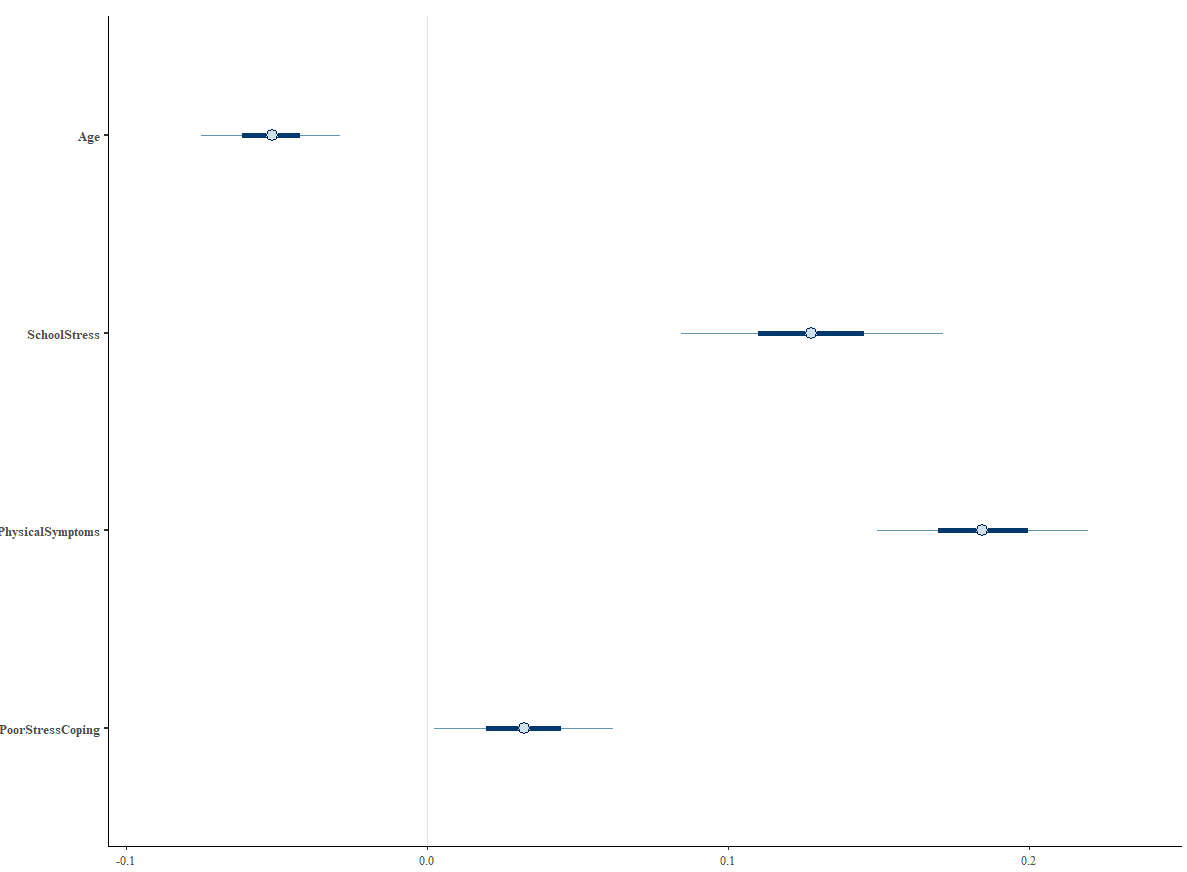 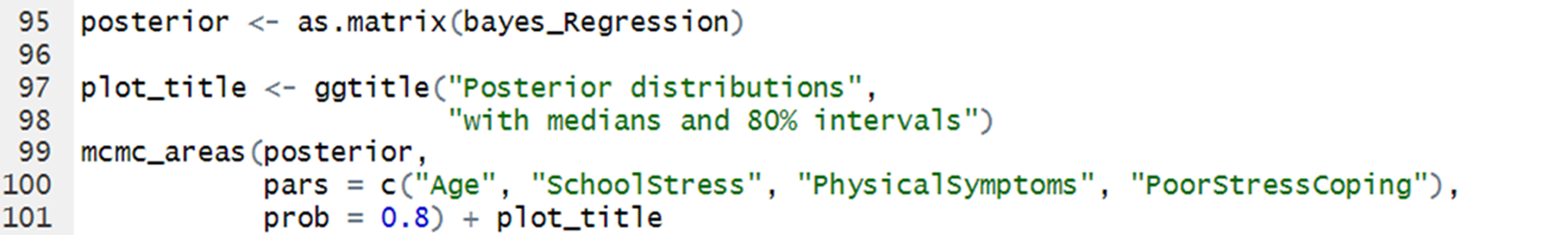 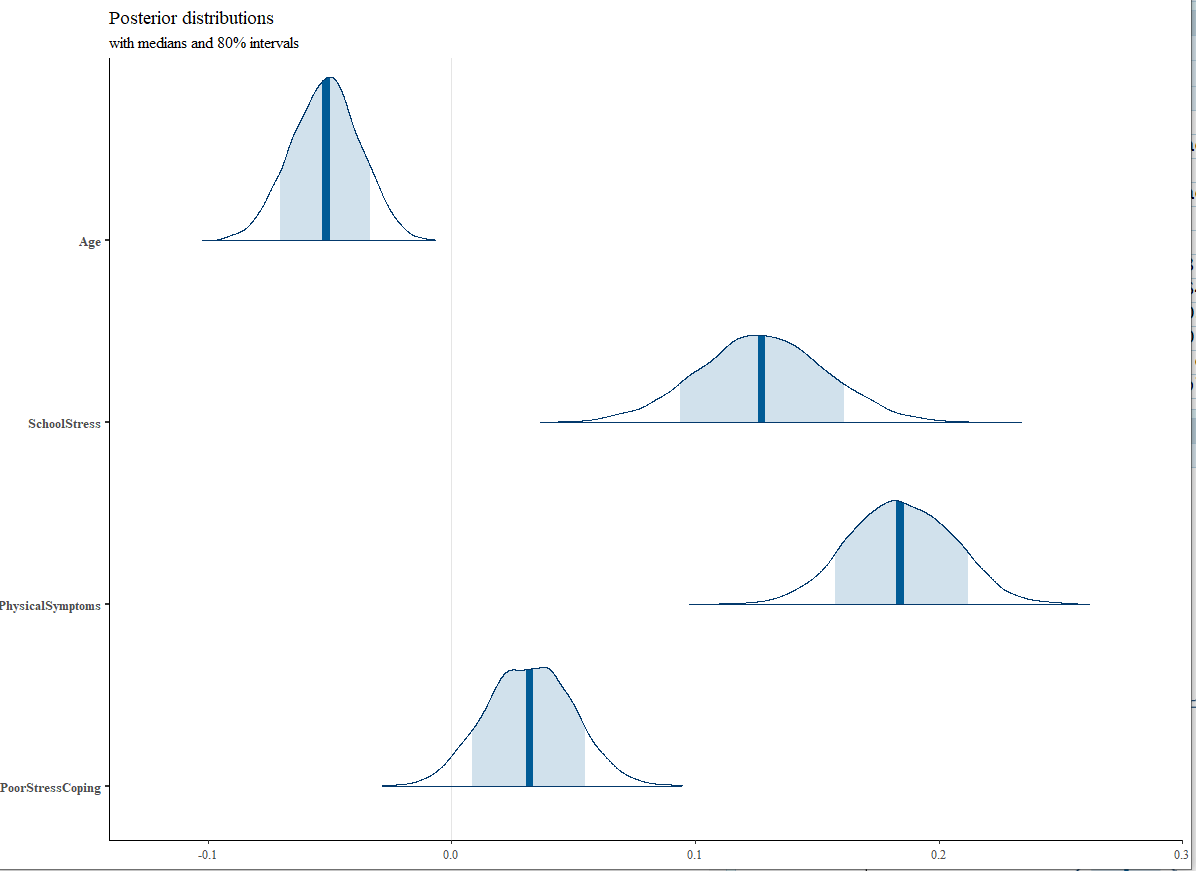 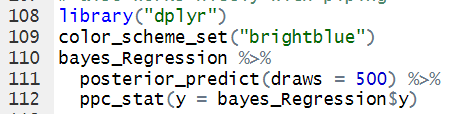 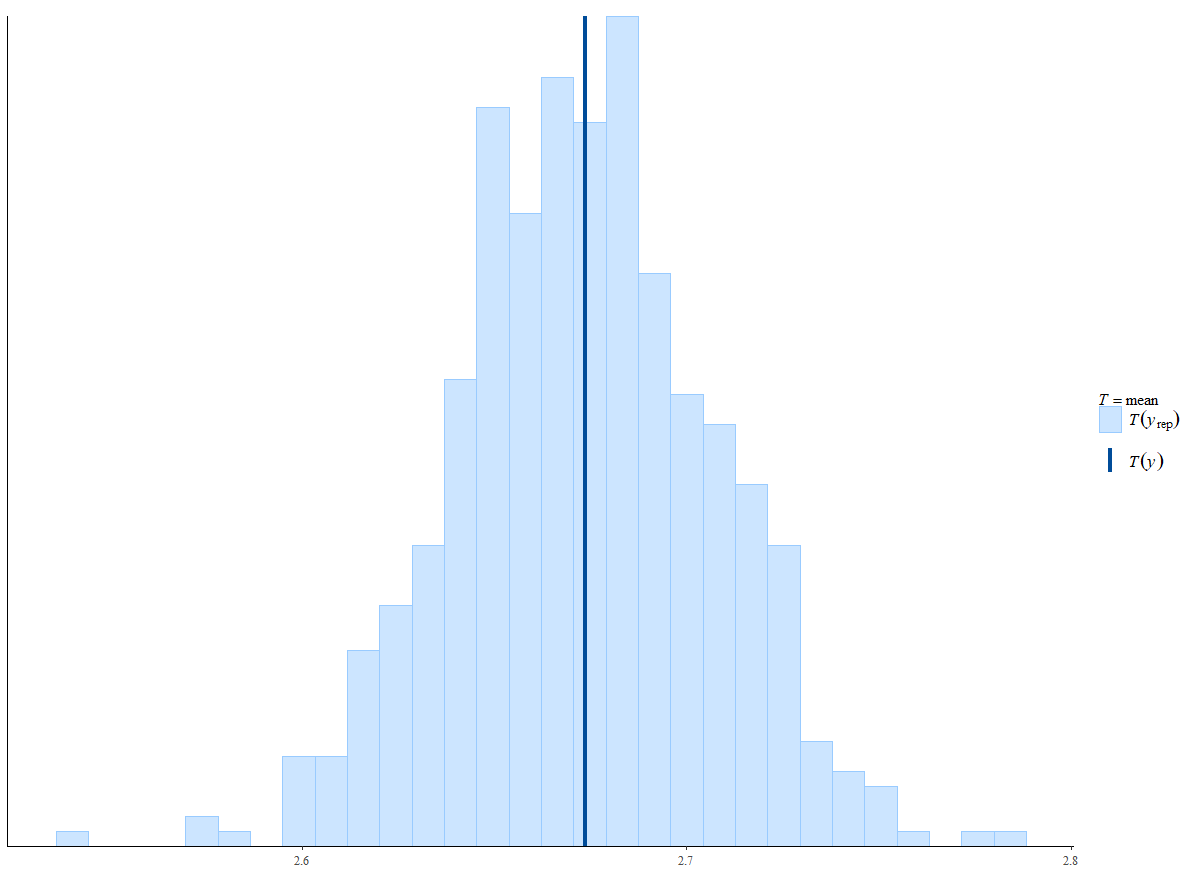 Plotting the Regression Line
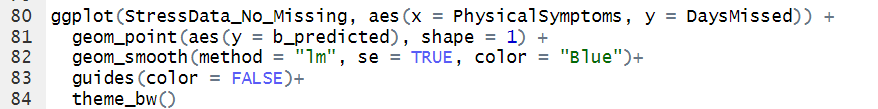 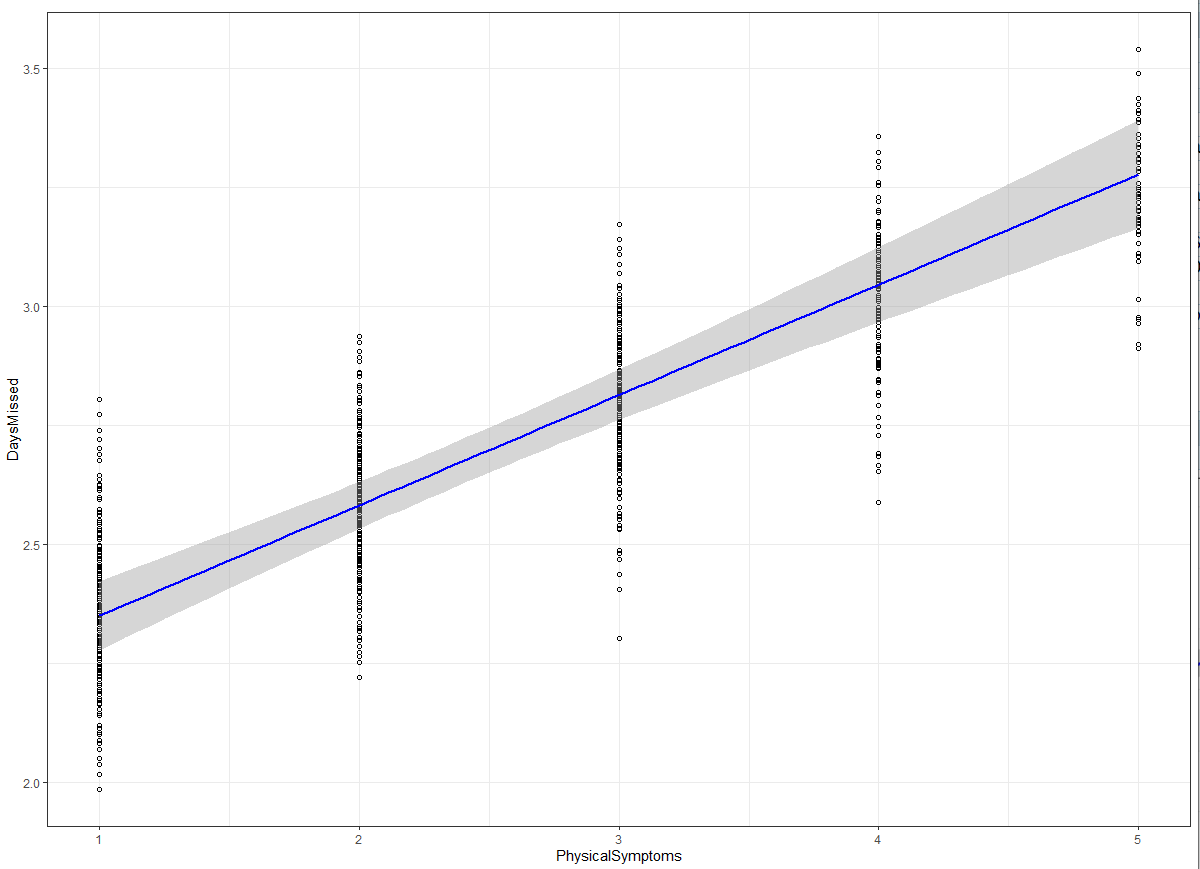 Model Fit Comparisons
Least Squares Regression
Bayesian Regression
Plotting Density Distribution and Correlation of Regression Estimates
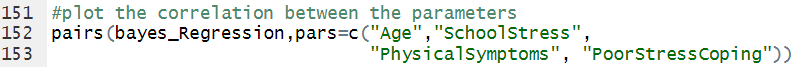 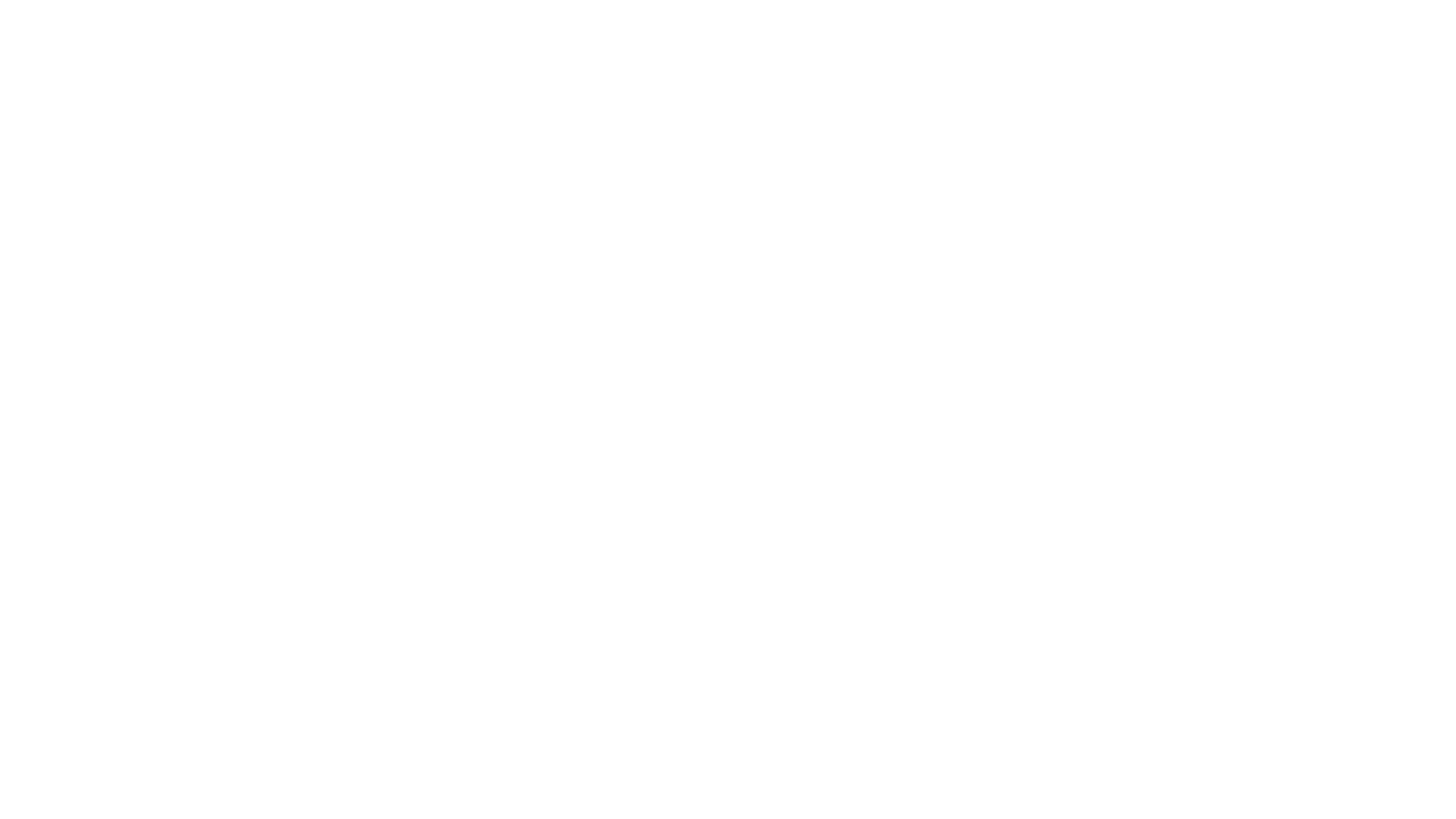 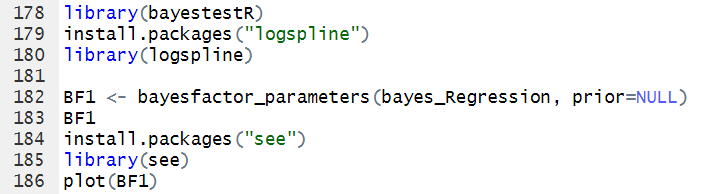 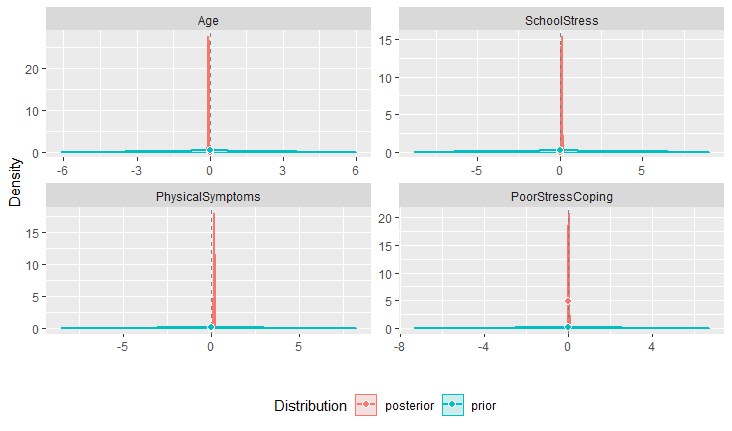 Testing against the null
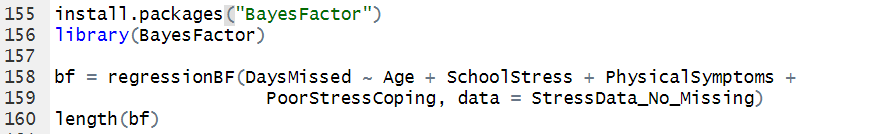 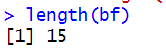 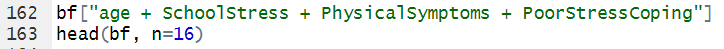 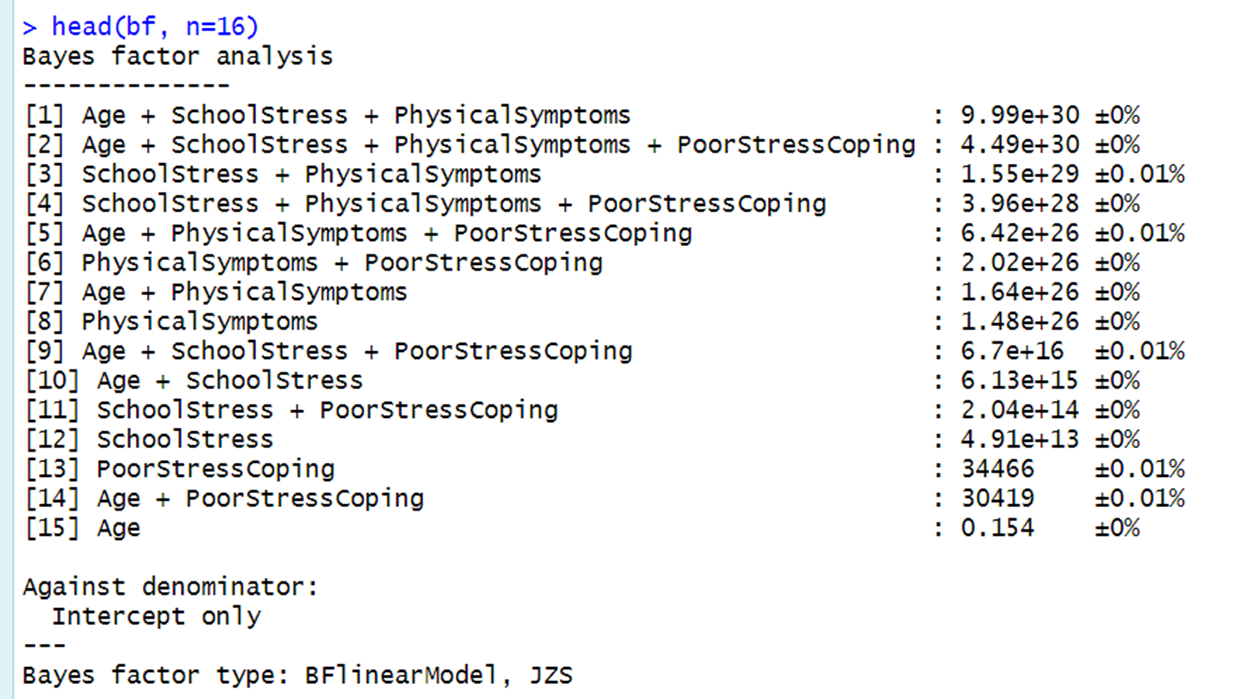 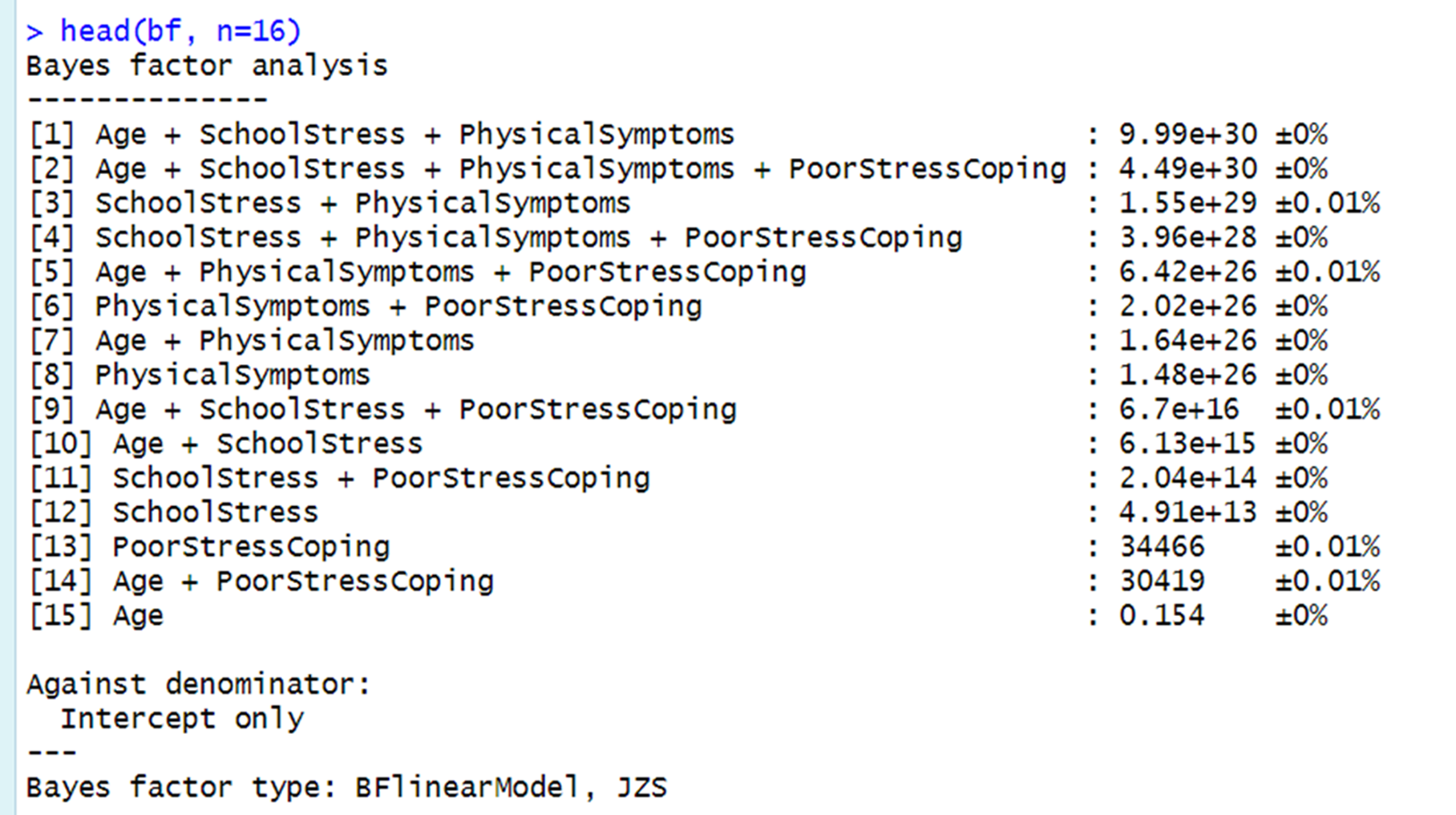 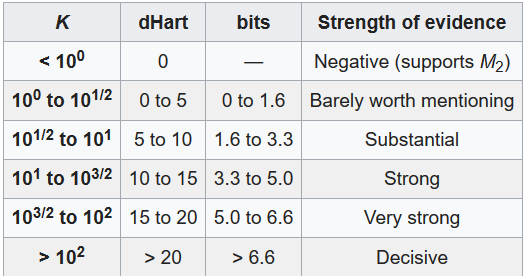 Negative Beta: log(1/k) =log(1/.154) = 3.11e+6
dHart = Log(K)
bit = 1/3(dHart)
Testing against Alt. Models
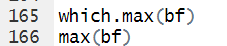 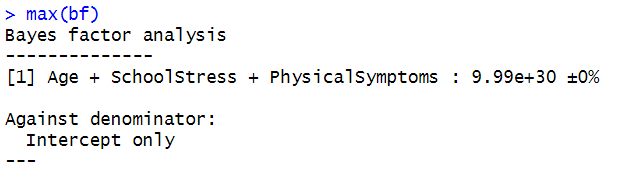 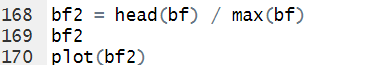 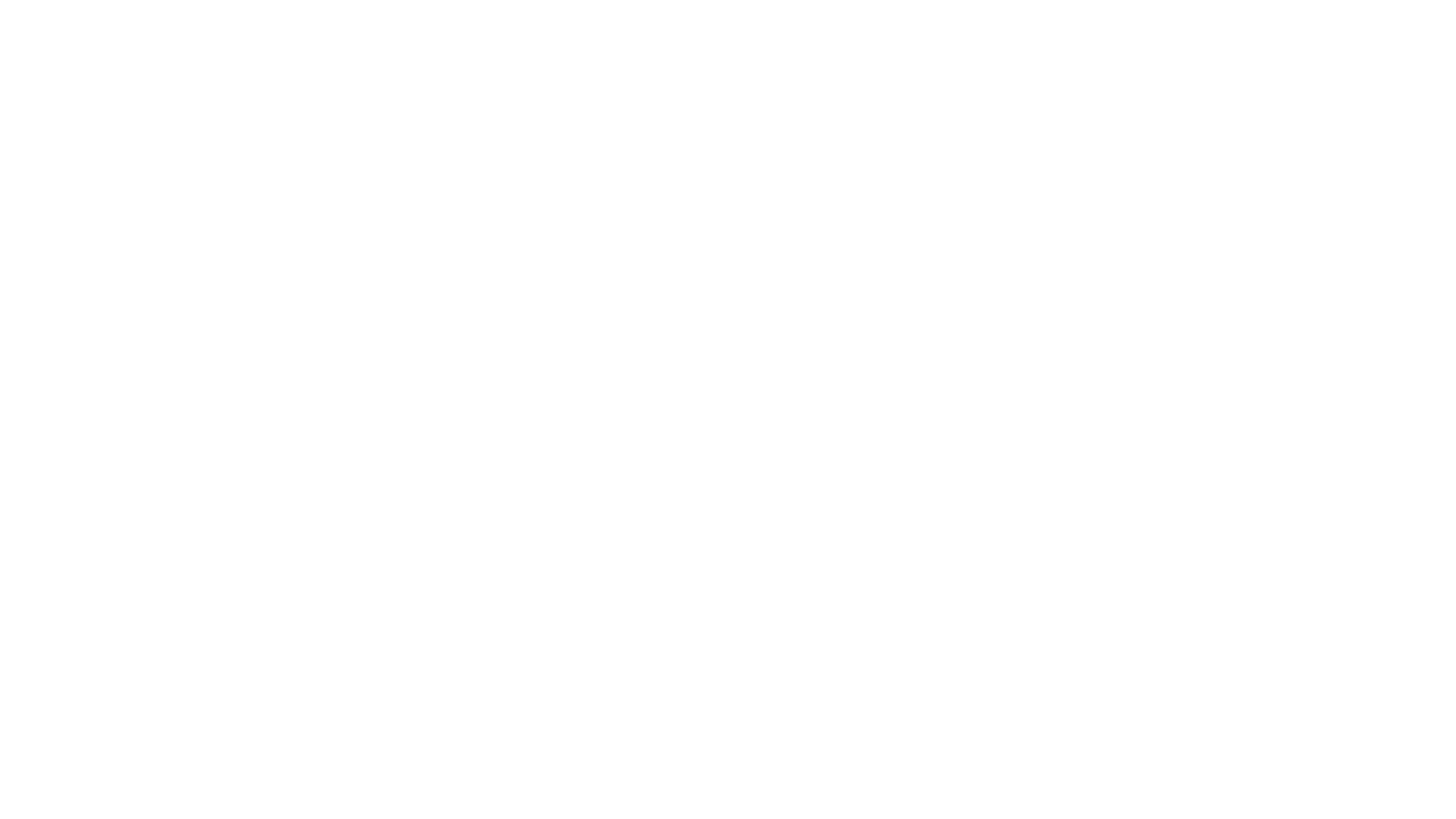 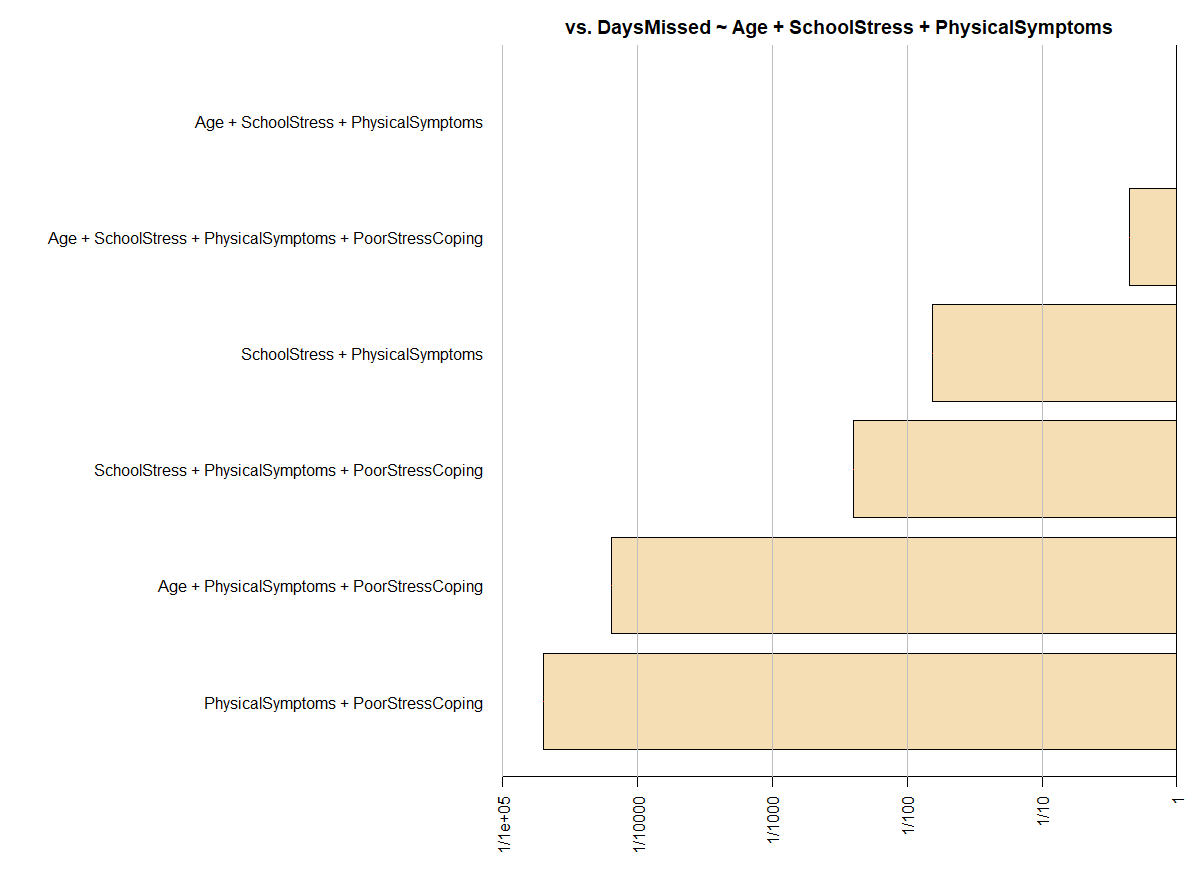 Testing Against specific models
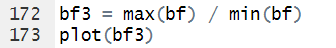 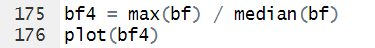 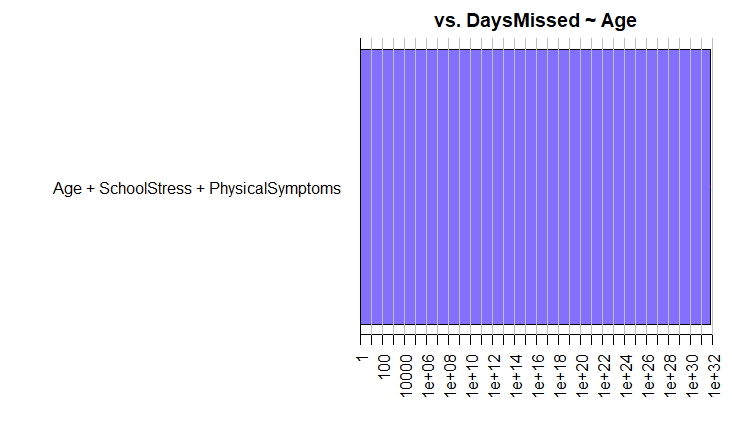 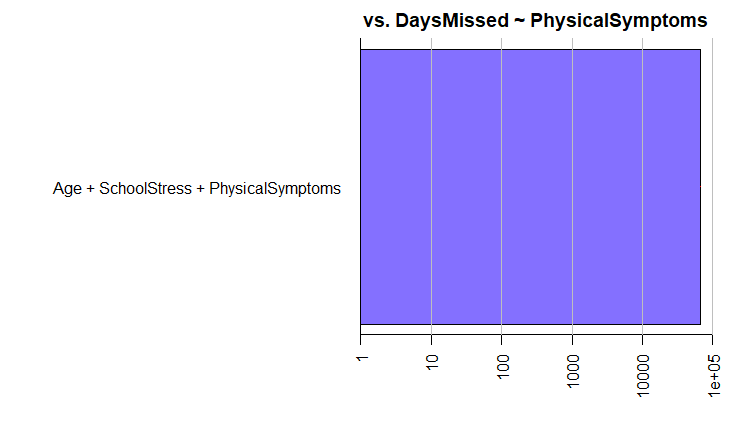 The Answer to the ultimate Question…
Answer <-stan.glm(Question ~ Life + The Universe + and Everything, data = ∞)
Summary(Answer)
[1] 42
Plot (Answer)
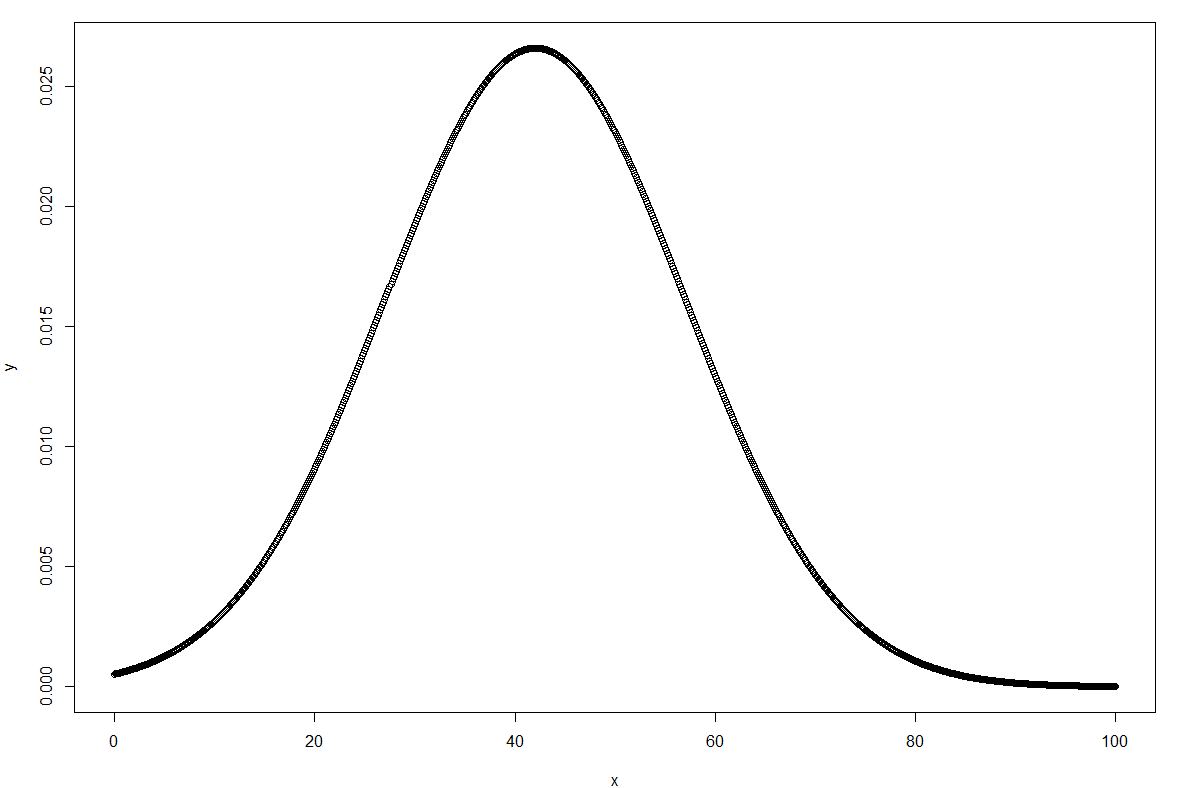 42